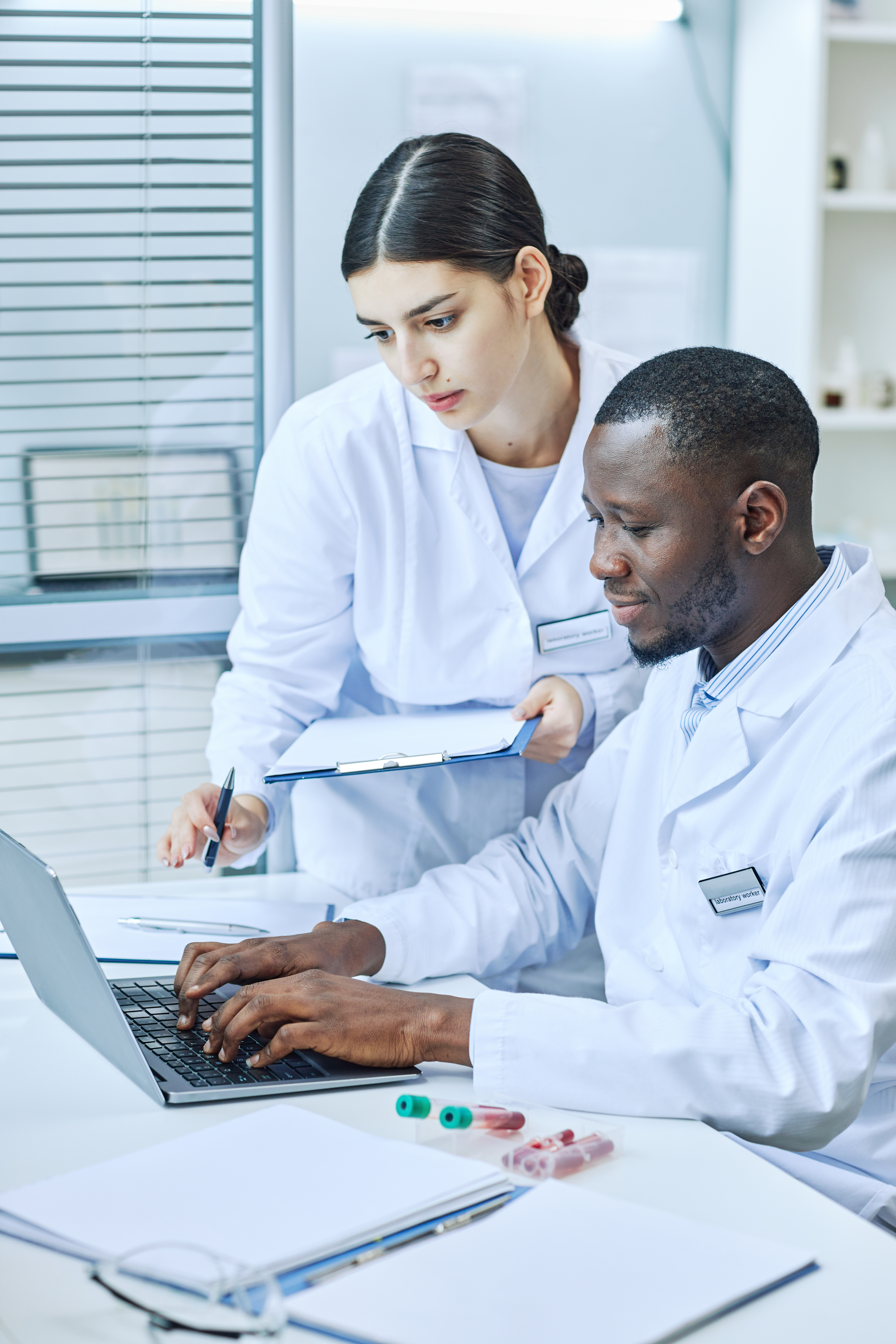 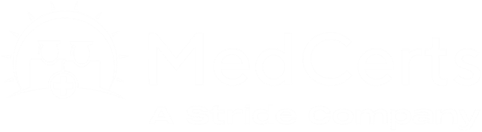 Medical Coding and Billing Professional
Program Guide
Prepared For: 
Program Cost: $4000
Program Code: HI-5000
What is a Medical Coding and Billing Professional?
A professional coder reviews clinical documentation and translates medical procedures, diagnosis, supplies, and services into codes that are submitted on a medical claim to payers for reimbursement. They serve a vital role in the financial wellbeing of their employing organization and indirectly influence patient outcomes through accurate medical coding. A professional biller utilizes the codes assigned by the medical coder to process, submit, and track medical insurance claims. An individual with both medical coding and billing knowledge and training often fulfills both roles, assigning medical codes and processing healthcare insurance claims. Professional Coders and Billers demonstrate their proficiency by earning industry-recognized certifications.
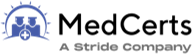 2
Program Description
MedCerts’ Medical Coding and Billing Professional program covers foundational, intermediate, and professional-level topics to allow graduates a clear pathway towards a rewarding career in billing and coding, primarily in a physician office-based environment. This 26-week online dual-certification program provides training in areas including Human Anatomy, Medical Terminology, Insurance Billing and Coding Essentials, and Medical Coding. Dual certification with MCBC and CPC-A or CCS-P can increase marketability, flexibility, and opportunity in the field of medical coding and insurance reimbursement in the outpatient setting.

Students begin in the H1-1011: Insurance and Billing, and Coding Essentials course by gaining a high-level understanding of ICD-10-CM, CPT, and HCPCS coding without the use of coding manuals, in preparation for the Medical Coder and Biller Certification (MCBC). This course is a building block and provides a foundation for progression to an advanced understanding of medical coding.

Moving towards intermediate- and professional-level topics, the H1-1051: Medical Coding course provides comprehensive instruction related to reviewing documentation, abstracting details, and assigning medical codes for diagnoses, procedures, and professional services. Extensive focus and familiarity with use of ICD-10-CM, CPT, and HCPCS coding manuals and official coding guidelines will provide the tools needed to challenge the Certified Professional Coder as an apprentice (CPC-A) or Certified Coding Specialist-Physician (CCS-P) certification. Both certifications are considered "professional-level."

The primary objective for this program is to give the student the tools needed to successfully pass the MCBC examination. Once MCBC-certified, students are eligible for the optional, but valuable, CPC or CCS-P certification, both of which are considered the gold standard for medical coding in physician office settings. Those who pass the CPC examination earn the credential CPC-A. When the CPC-A (apprentice) is ultimately combined with one (1) year of practical coding experience, the individual earns the full CPC designation. Medical Coders holding professional-level certifications are critical to compliant and profitable medical practices and typically earn 20% more than non-certified coders.

The payment for the MCBC and either the CPC or CCS-P exam is provided by MedCerts.
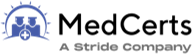 3
Program Objectives & Features
Objectives
Accurately locate documentation in the patient record to support coding and billing processes
Submit claims for reimbursement based on payer policies and procedures
Review patient records and assign numerical codes for each diagnosis and procedure
Specialize in physician-based settings such as physician offices, group practices, multi-specialty clinics, or specialty centers
Provide practical application of coding operative reports and evaluation and management services
Students receive ongoing support and guidance from a team of instructors, advisors, and online mentors. The registration and cost for the certification exam (CPC or CCS-P) is covered by MedCerts. For additional information, visit MedCerts.com.
Features
Comprehensive New Student Orientation
An assigned Student Support Specialist who provides 1:1 support from start to finish.
Professional support offered through on-demand subject matter experts
12-Month Access to Online Training
Flexible scheduling that allows you to learn at your own pace
Certification Exam Payment and Registration
Exam Preparation Support
Career Services and Experiential Learning Support
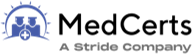 4
Equipment & Courseware/Textbooks
Students must have (or have access to) a computer with high-speed internet (minimum 1.5Mbs). MedCerts provides all required coursework, student guides, and other program supplements and resources. In addition to the online video content, students will be provided access to all relevant labs and online/offline resources as necessary to complete the program.

This course includes an additional learning resource provided as a supplement to the core training components. While students are not required to submit completed activities or assignments within this supplement. MedCerts strongly encourages students to utilize the additional resource to allow for a more comprehensive learning experience, increasing the likelihood of subject matter retention, and better prepare students for the certification process.

Program Components Include: 
Professionalism for Allied Health (MedCerts)Recorded Video-Based Lecture/IntsructionProfessionalism for Allied Health (MedCerts)
Skill Presentations and Knowledge ChecksProfessionalism for Allied Health Immersive 3D Environment (MedCerts)Critical Thinking InteractivityIntroduction to Human Anatomy & Medical Terminology (MedCerts)Recorded Video-Based Lecture/Instruction
Introduction to Human Anatomy & Medical Terminology: A Course Companion (Reuter, Weiss)MedCerts1st Edition eText and WorkbookA&P with Medical Terms Flash Cards (MedCerts)(McGraw-Hill 8th Edition SMARTBOOK eBook, Copyright 2020)by Valerius, Bayes, Newby & BlochowiakInsurance & Billing and Coding Essentials (MedCerts)Recorded Industry Insights
Insurance & Billing and Coding Essentials (MedCerts)Recorded Video-Based Lecture/InstructionInsurance & Billing and Coding Interactive Skill Activities (MedCerts)Skill Presentations and Knowledge Checks
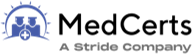 5
Equipment & Courseware/Textbooks Cont.
Insurance & Billing and Coding Immersive 3D Environment (MedCerts)Critical Thinking InteractivityInsurance Billing Simulation Training (EHRClinic McGraw-Hill)Electronic Completion of Medical Insurance Claims

Medical Insurance, A Revenue Cycle Process Approach (McGraw-Hill)Adaptive Learning QuestionsBuck’s Step-by-Step Medical Coding (Elsevier)by Buck and KoestermanCurrent Year – ICD-10CM, HCPCS, CPT ManualsMedical Coding (MedCerts)Recorded Video-Based Lecture/InstructionMedical Coding Storyline Skills/Demos and Knowledge Checks (MedCerts)Medical Coding Storyline Skills/Simulations with Practical Applications (MedCerts)Interactive Lesson Quizzes (Elsevier)
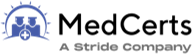 6
Enrollment Eligibility Requirements
Applicants must be 18 years of age or older and have a High School diploma or GED. Prior to enrollment, applicants will take a standardized test to measure scholastic aptitude and cognitive ability. The results of the Wonderlic SLE-Q test provide a predictive indicator of academic success on select MedCerts programs such as the Medical Coding program - where a minimum score of 18 must be achieved in order to be eligible for enrollment.

**Please Note: While MedCerts training and related target certifications may be accepted and/or approved by your state of residency, employers reserve the right to dictate pre-requisite education, experience, or certification/licensure requirements for their positions. We strongly advise students to research target job posts from area employers and relevant state requirements, barriers, or restrictions prior to enrollment to ensure eligibility upon graduation.
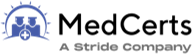 7
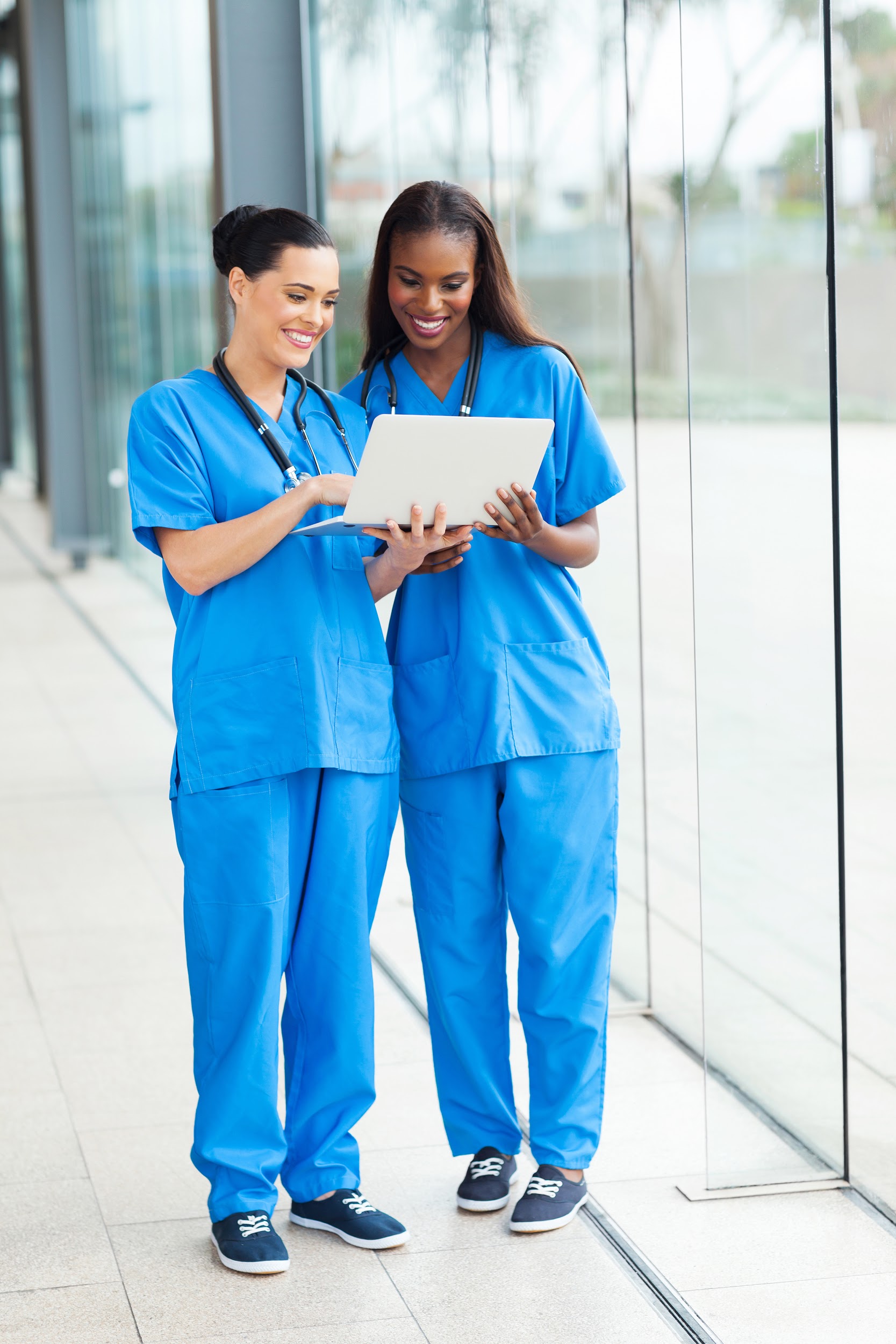 Medical Coding and Billing Professional Courses
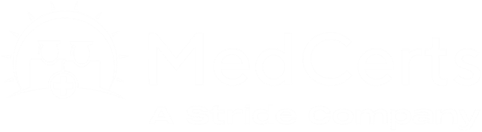 PS-1011: Professionalism in Allied Health
Description:
This course will benefit anyone considering a career in allied health, as well as those already working in the field. Allied Health Professionals must be committed to the key attributes of professionalism and strive to reflect this within the delivery of patient-centered safe and effective care. “Professionalism” is a broad term that reflects many different skills and abilities. For an individual to exhibit professionalism, he/she must be armed with specific skills and abilities that do not always show up within certification requirements, or even within a career training curriculum. Soft skills are hard to measure and are typically less well-defined than hard skills. However, soft skills are what set many job candidates apart. Professionalism is not just what one knows, it is how one does their job, how one behaves and how one comes across as they interact with others.

The purpose of this course is to provide students with soft skills training that will provide the tools needed to demonstrate a higher level of professionalism on the job. Key components of the course focus on patient interaction, proper office behavior, medical ethics, diversity and cultural bias, emotional strength, professional appearance and communication. The course maintains a focus on the key attributes that are true markers of professionalism. This course was created with input from healthcare professionals working in the field, healthcare employers that hire our graduates, professional educators and even former MedCerts students. The end result is a collection of modules that touch on the soft skills that are TRULY important in the real world of allied healthcare. In this course, students are engaged through scenario-based learning that allows for real interaction with virtual co-workers and patients. Additionally, game-based activities keep students engaged and entertained throughout their learning journey.
Course Objectives:
Gain an understanding of the expectations of an allied healthcare professional in the workplace
Develop and exercise emotional intelligence, self-management and interpersonal skills
Build and improve internal and external communication skills with all exchanges
Enhance the patient care experience with successful interactions and patient satisfaction
Maintain solution-oriented conversations, manage conflict and build self-confidence
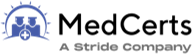 9
HI-1014: Introduction to Human Anatomy and Medical Terminology
Description:
In this Introduction to Human Anatomy & Medical Terminology course, you will uncover the wonderful diversity of the 11 body systems while learning about the medical language that is used to describe them, and the translation of medical records used in the field of healthcare. Within the Anatomy & Physiology section of each Lesson, students will gain comprehensive knowledge of the structure and function of the various organs and systems of the human body. Major diseases and conditions will be presented and explained in the section on Pathology. Throughout each Lesson, the roots of terms are explained to help students understand how medical terminology works in all areas of healthcare and to increase their knowledge and understanding of the material discussed.

This module will provide you with a better understanding and working knowledge of medicine that is required in dictation and translation of medical records used for multiple purposes and job duties in the medical field. Modules include: Introduction to Medical Terminology; Introduction to Anatomy, Physiology and Pathology; Cells – The Foundation of Life; The Human Body; Integumentary System; Skeletal System; Muscular System; Nervous System; Special Senses; Endocrine System; Cardiovascular System; Blood and Immune Systems; Respiratory System; Digestive System; Urinary System; and Reproductive System.
Course Objectives:
Recognize the structure and function of the 11 body systems and their organs
Understand the medical language that is used to describe those systems
Analyze and understand medical terms by breaking down their word components
Appreciate the major diseases and conditions related to the human body
Apply your knowledge within the healthcare setting
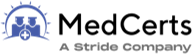 10
HI-1015: Insurance and Billing, and Coding Essentials​
Description:
This is a comprehensive course with insight and focus on the rose of the Insurance Billing Specialist. The course provides foundational knowledge required of an administrative allied healthcare professional. Emphasis is placed on the revenue cycle and basic insurance terminology. This includes topics related to HIPAA and HITECH law and regulations, patient financial responsibility, insurance verification, government and commercial insurance plans, diagnosis coding using ICD-10-CM, procedure coding using CPT and HCPCS, modifiers, and the encounter form. CMS-1500 and HIPAA 837P claim formats, payment processing, claim follow up, and collections are also addressed. In this course, students are exposed to a variety of eLearning elements that allow hands-on interaction with the screen for an engaging education. In addition to video-based instruction that provides foundational knowledge, a variety of other learning methods are utilized for engagement, entertainment, and inspiration throughout the training. These include interactive skill activities, game-based learning, and an immersive environment for critical thinking skills and hands-on interaction, providing the student opportunities to process claims, a key skill required of the successful Insurance Billing Specialist.
Course Objectives:
Describe the phases of the revenue cycle and gain an understanding of basic insurance terminology
Demonstrate knowledge of confidentiality and billing laws, regulations, and standards
Explain verification of patient financial responsibility and insurance information
Differentiate government and commercial insurance plans and determine which is primary
Apply ICD-10-CM, CPT, and HCPCS codes and modifiers based on coding guidelinesDiscuss capture of information and complete CMS-1500 or HIPAA 837P claims
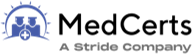 11
HI-1051: Medical Coding
Description:
Medical Coding is a comprehensive course that provides the opportunity to gain expertise in reviewing documentation and assigning medical codes for diagnoses, procedures, and services performed by physicians and other qualified healthcare providers in the office or facility setting. Using CPT, ICD, and HCPCS manuals as resources, codes will be assigned across a wide range of services, including evaluation and management, anesthesia, surgery, radiology, pathology, and medicine. The course will cover coding guidelines, regulations, compliance and reimbursement to include medical necessity, insurance payers and claims, correct coding, and charges related to code assignment.

Students are exposed to a variety of eLearning elements that allow for hands-on interaction with the screen for an engaging learning experience. In addition to video-based instruction and simulation, a variety of other learning methods are utilized for engagement, entertainment, and inspiration throughout training.
Course Objectives:
Appreciate the contribution of anatomy and medical terminology in the role of outpatient medical coding
Understand the use of medical documentation, medical records, and healthcare information for coding accuracy
Utilized characteristics of ICD-10-CM and follow appropriate medical coding conventions and guidelines to select codes for diagnoses, signs, and symptoms
Demonstrate the ability to code services, procedures, and supplies using CPT/HCPCS codes following documentation guidelines by applying coding terminology
Gain an understanding of the standards of ethical coding, legal compliance and HIPAA as applicable to medical record abstracting to achieve coding quality for accurate reimbursement
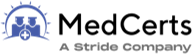 12
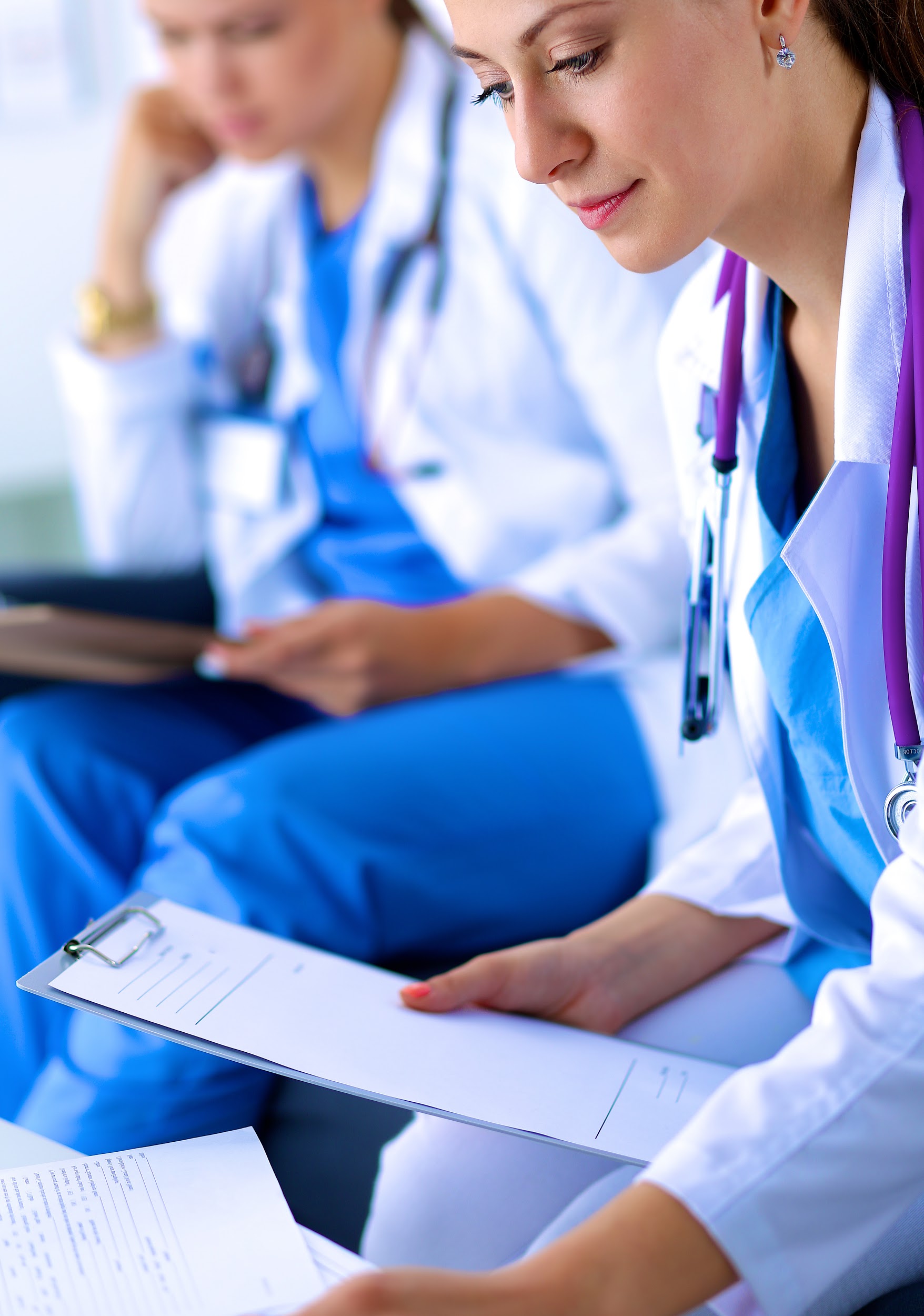 Eligible Program Certifications
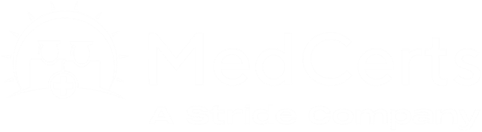 Certification Exam Preparation Assessments
This program contains six focused assessments that are each designed to measure competencies related to the target certification exams throughout the program. These assessments will highlight areas of strength and weakness, and based on the severity of any weaknesses found, remediation or additional support may be provided by the Student Success team. A culminating “Final Assessment” gauges mastery of all course topics and learning objectives as defined by the exam blueprint for the CPC and CCS-P certification exams.
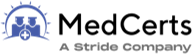 14
Primary: Medical Coder and Biller Certification (MCBC)
Medical Coder and Biller Certification (MCBC)
American Medical Certification Association (AMCA)
Exam Length: 2 hours
# of Questions: 100

A Certified Medical Coder & Biller’s focus is on converting a medical procedure, diagnosis, or symptom into specific codes for submitting a claim for reimbursement. With the MCBC, you may perform some or all of the following tasks:​
Accurately locate documentation in the patient record to support coding and billing process​
Accurately assign codes for diagnoses and procedures​
Submit claim for reimbursement based on payer policies and procedures​
Coach providers on the best documentation practices to support quality coding and optimal reimbursement
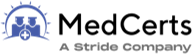 15
Secondary Option One: Certified Professional Coder (CPC)
Certified Professional Coder (CPC)
American Academy of Professional Coders (AAPC)
Exam Length: 5 hours, 40 minutes
# of Questions: 150

The CPC examination consists of questions regarding the correct application of CPT, HCPCS Level II procedure and supply codes and ICD-10-CM diagnosis codes used for billing professional medical services to insurance companies. Examinees must also demonstrate knowledge on proper modifier use, coding guidelines and regulatory rules. Key knowledge areas and skill sets measured by the AAPC Certified Professional Coder (CPC) certification exam also include the ability to:
Identify the purpose of the CPT, ICD-10-CM Volumes 1 & 2, and HCPCS Level II code books
Understand and apply the official ICD-10-CM coding guidelines
Identify differences between ICD-9-CM and ICD-10-CM guidelines
Apply coding conventions when assigning diagnosis and procedure codes
Identify the information in appendices of the CPT manual
Explain the determination of the levels of E/M services
Code a wide variety of patient services using CPT, ICD-10-CM, and HCPCS Level II codes
List the major features of HCPCS Level II Codes
Provide practical application of coding operative reports and evaluation and management services
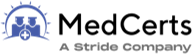 16
Secondary Option Two: Certified Coding Specialist-Physician-based (CCS-P)
Certified Coding Specialist-Physician-based (CCS-P)
American Health Information Management Association (AHIMA)
Exam Length: 4 hours
# of Questions: 105

The CCS-P is a mastery-level coding practitioner with expertise in physician-based settings such as physician offices, group practices, multi-specialty clinics, or specialty centers. This coding practitioner reviews patients’ records and assigns numeric/alphanumeric codes for each diagnosis and procedure. To perform this task, the individual must possess in-depth knowledge of the CPT coding system and familiarity with the ICD-10-CM and HCPCS Level II coding systems. The CCS-P is also an expert in health information documentation, data integrity, and quality.

CCS-Ps are coding practitioners who:
Specialize in physician-based settings such as physician offices, group practices, multi-specialty clinics, or specialty centers
Review patient records and assign numeric/alphanumeric codes for each diagnosis and procedure
Possess in-depth knowledge of the CPT coding system and familiarity with the ICD-10-CM and HCPCS Level II systems
Are experts in health information documentation, data integrity, and quality
Play a critical role in a health provider’s business operations, because patients’ coded data is submitted to insurance companies or the government for expense reimbursement
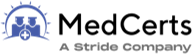 17
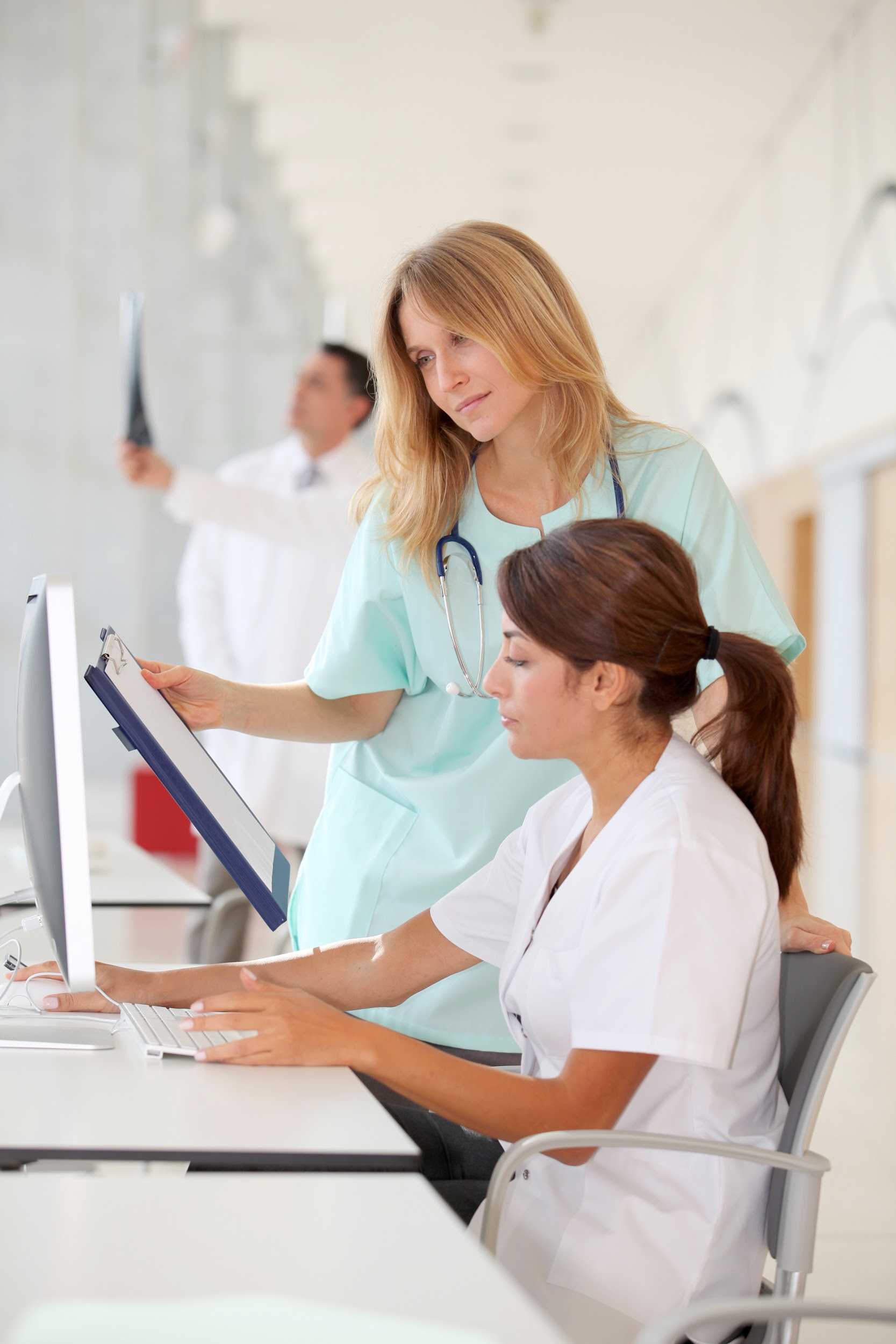 Potential Careers & Job Outlook
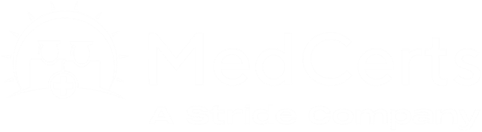 Medical Coding and Billing Professional Careers
The Medical Coding and Billing Professional program prepares students for a career as a medical coder, and other closely related careers. Gaining certification elevates your earning potential by greater than $20,000 above annual salaries for persons without certification. CPC salaries, averaging $54,401 in 2018 maintain a 9% increase each year. What’s more, the demand for certified medical coders continues to grow, with a 22% rise in jobs projected by 2022. CIP Code: 51.0713Title: Medical Insurance Coding Specialist/CoderA medical coder may perform specialized data entry, classification, and record-keeping procedures related to medical diagnostic, treatment, billing, and insurance documentation. Proficient in medical records and insurance software applications, basic anatomy and physiology, medical terminology, fundamentals of medical science and treatment procedures, data classification and coding, data entry skills, and regulations relation to Medicare and insurance documentation. Sample of reported job titles: Medical Records Coordinator, Medical Coder, Medical Coding Specialist, Medical Billing Specialist, Medical Record Technician (or Medical Records Tech), Health Information Specialist, Medical Records Clerk, Health Information Clerk, Patience Account Representative, Billing Coordinator, Insurance Reimbursement Specialist, Collections Specialist, Revenue Specialist. 

While MedCerts training and related target certifications may be accepted and/or approved by your state of residency, employers reserve the right to dictate pre-requisite education, experience, or certification/licensure requirements for their positions. We strongly advise students to research target job posts from area employers and relevant state requirements, barriers, or restrictions prior to enrollment to ensure eligibility upon graduation.
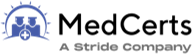 19
Where do Medical Coding and Billing Professionals work?
Physician practices – Traditionally, medical coding and billing professionals work in physician offices and clinics in the coding and billing department. In this setting, the coding and billing professional often works closely with providers and a reimbursement team dedicatied to revenue cycle tasks This also includes opportunities to work with independent coding and billing companties that contact with outpatient medcial facilities to provide coding and billing services. Insurance companies - Insurance companies, such as UnitedHealthcare, BlueCross Blue Shield, Kaiser, and others, hire coders to help adjudicate claims. These coding professionals review claims coming from members’ caregivers, as well as manage claims for clinics and facilities owned by the payer or help with Medicare and Medicaid claims.

Schools, local government, and other public entities - Credentialed coders teach coding at school districts and colleges, while some report the care provided at clinics and facilities to students, prisoners, and other patients.

Military and Veteran Affairs (VA) -  Coders work around the world at American military bases and facilities. Other serve our veterans by submitting claims for services not paid by the VA to Medicare and commercial payers.

Pharmaceutical and medical device manufacturers -  Coders are important for these employers who need their customers to know how best to report drugs, biologicals, equipment, and other supplies. Coders help determine the best ways to get products reimbursed, train providers, and work with regulatory agencies.

Corporations - Several large corporations are self-insured, which means they need coders adjudicate and audit claims coming in from employees’ providers.

Software development - Companies developing software and applications for providers and facilities, like 3M HIS, Optum, and EPIC, need coders to develop correct content.

Professional associations - State and national professional associations employ coders to interpret rules affecting their members, train them, and advocate for their specialities with regulatory bodies.
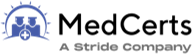 20